スタート

さくさくコース
かんたんな
そうさが できるよ！
（でんげんのつけかた
・てがき・え・もじ）
しゃしんを とったり
えらんだり できるよ！
かんたんなアプリなら
つかえるよ！
タイピングの練習が
できるよ！
苦手なことを
タブレットで
調べられるよ！
（写真や動画で）
自分の様子を
見られるよ！
友だちとのちがいや
同じところを
考えられるよ！
文章・写真・音声・動画
を組み合わせて
ロイロノートにまとめる
ことができるよ！
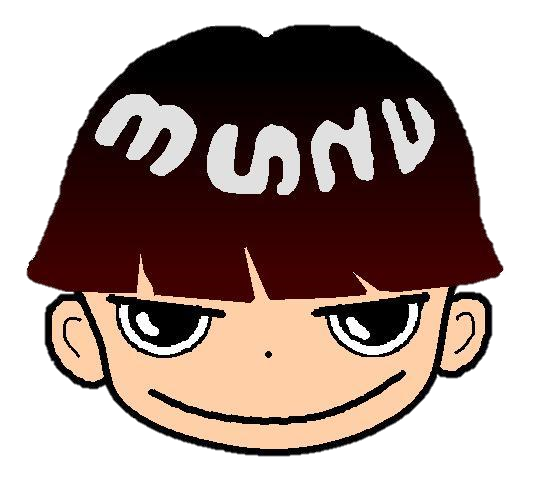 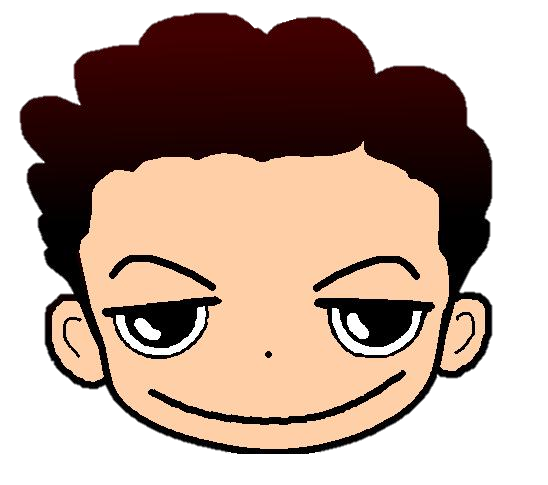 インターネットで
調べたい内容に
たどりつけるよ！
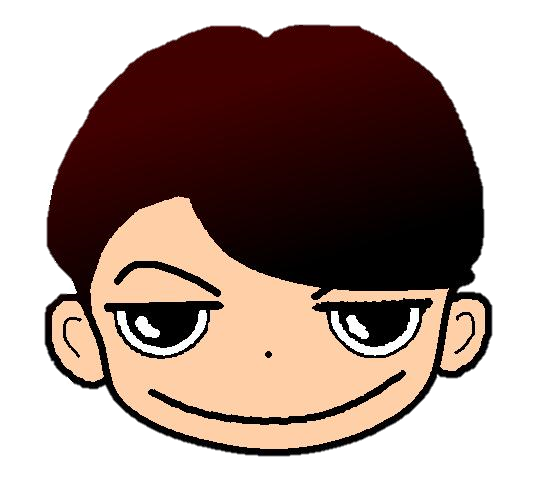 この課題を解決する
のに便利なツールを
選べるよ！
Excel，Word，
PowerPoint …など，
課題に合ったツールを
選んで表現できるよ！
ゴール
スタート
てくてくコース
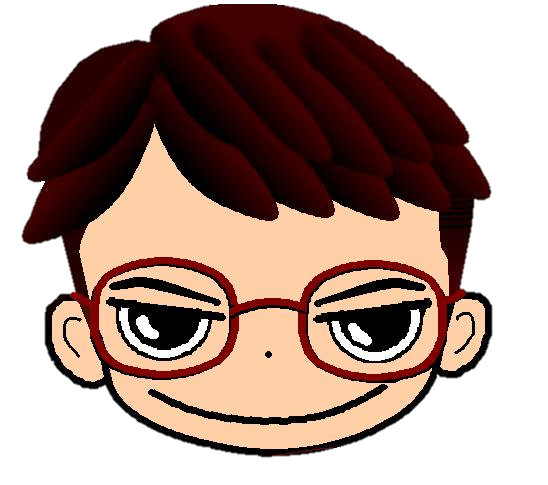 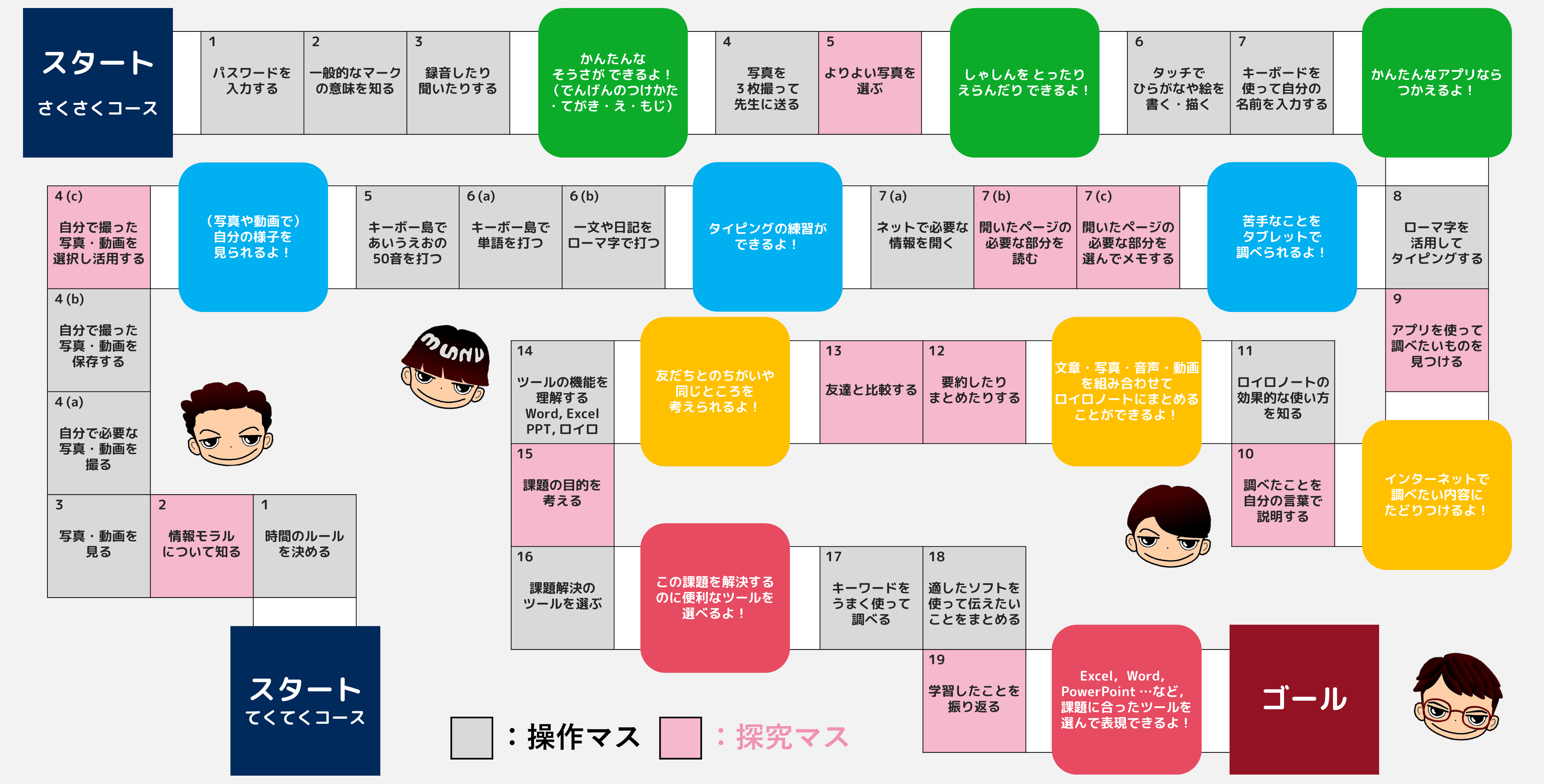